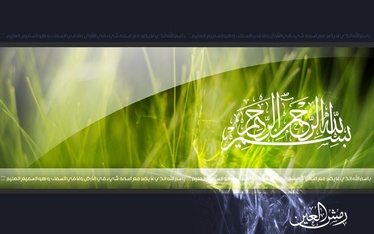 Dr. Muhammad Ali-ur-Rasheed
Lecturer , Department of Physiotherapy.
Sargodha Medical College.
REFLEXESUpper and Lower Motor Neuron Syndromes
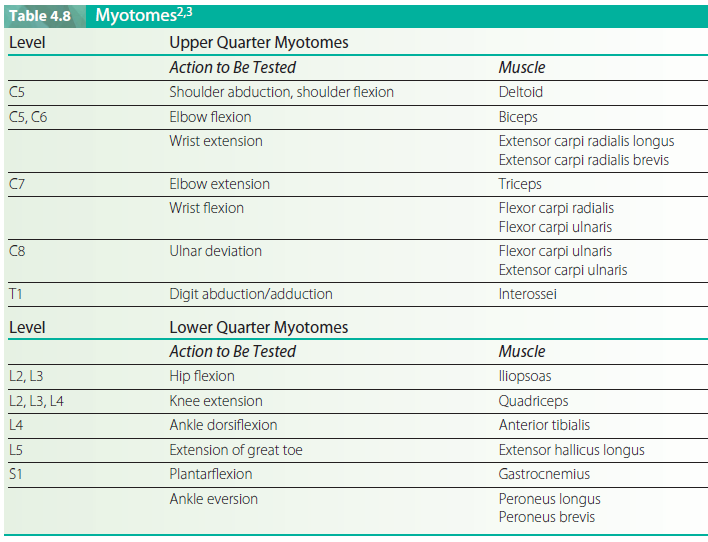 Reflexes (0 , 1+ ,   2+   ,3+, 4+)
DTR
Jendrassik maneuver 


Superficial reflex

Neonatal reflexes
ATNR
STNR
Reflexes
Superficial reflexes
Planter reflex
Abdominal reflex
Deep reflexes
Ankle jerk
Knee jerk
Biceps jerk
Triceps jerk
Brachioradialis jerk
Reinforcement 

Upgoing planters
UMNL , hypoglycemia , deep coma ,post epileptic, below age of 1 yr
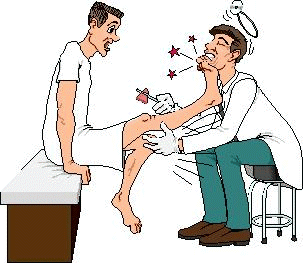 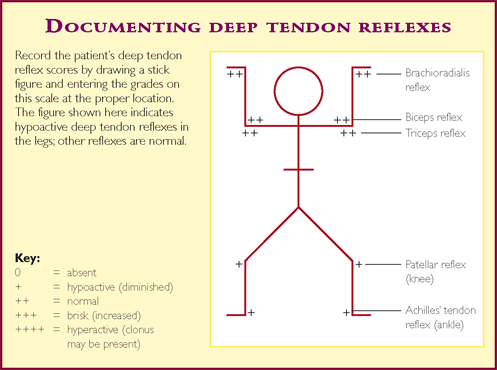 Difference between UMNL & LMNL

Synergies normal & abnormal
Mass movement
Functional movement
Spastic posture
Proximal muscle weakness
Myopathies

Distal muscle weakness
Neuropathy
How assess upper limb
Bilateral drift 

How quickly assess lower limb

Sit to stand
Walk
Walk on toes
Walk on heels
Squat
Motor Apraxia:
 Partial or complete inability to execute purposeful movements  (even with strength or ability) :
 Ideomotor inability to remember a command
Ideational : inability to formulate a plan to accomplish                   	a task (scratch nose, brush teeth, draw     			a clock, comb hair)
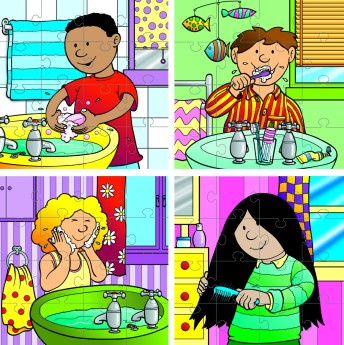 Dressing




Constructional
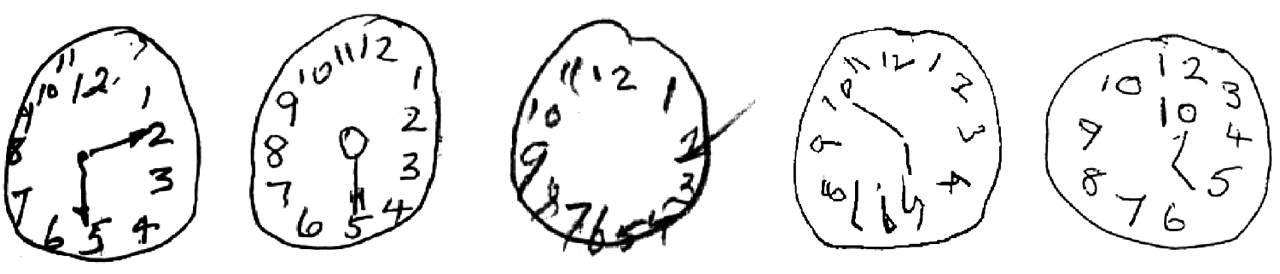 Assessment of motor Apraxia

Ask the patient to perform combing hair….
Imitate the combing and ask the patient to follow …..Lack of imitation
Give comb to patient and ask for combing……
Both have real object and ask the patient to follow
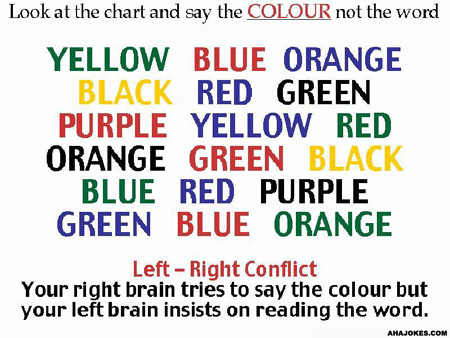